CCF Contingent and Section Structure
Basic Military Knowledge
Introduction
Interest
Need
Range
Objectives
The CCF
The CCF is made up of Cadet units within secondary schools across the UK
Each Contingent is a partnership between the school and the MOD, and will consist of one or more Sections from the Royal Navy, Royal Marines, British Army and Royal Air Force
The activities and training of the sections promote the aims and values of the Services that they represent. Some are common to all Sections, but they each have their own training priorities
The number of cadets and staff in each Contingent varies greatly from one school to another
The CCF Contingent
ARMY SECTION

Section Commander – 
Lieutenant Le Sauvage
NAVY SECTION

Section Commander – 
Sub-lieutenant Joshua
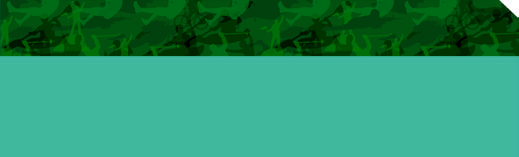 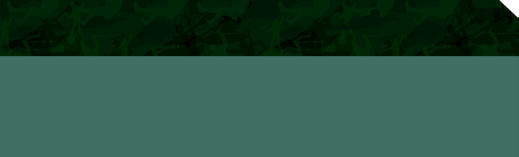 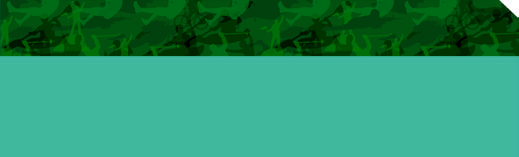 RAF SECTION

Section Commander – 
Pilot Officer Lee
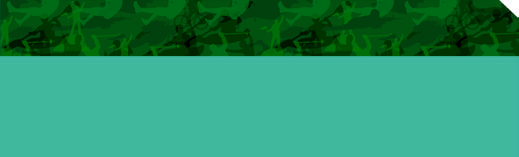 CONTINGENT HQ

School Staff Instructor (SSI) –
Lieutenant Mitchinson
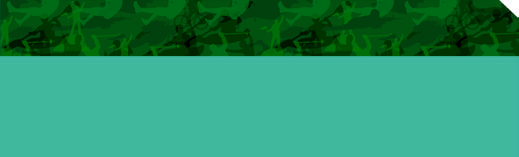 CONTINGENT HQ

Contingent Commander - Lieutenant Commander Slann
Key Appointments in the Contingent
Contingent Commander
Responsible to the school’s head teacher for managing the safe and efficient running of all the different Sections
Oversees the planning, administration and running of all training and activities
This will be an officer from one of the Services in the Contingent
Key Appointments in the Contingent
School Staff Instructor (SSI)
Assists the Contingent Commander
Supports the Sections within the Contingent
Oversees all training, stores, equipment, security, weapons maintenance, and administration
Assists with the training of cadets and organising activities
Usually a Non-Commissioned Officer, often a retired regular SNCO or Warrant Officer, and may have a secondary role within the school
Any Questions?
CCF Contingent and Section Structure
The CCF Section
ARMY SECTION

Section Officer(s)
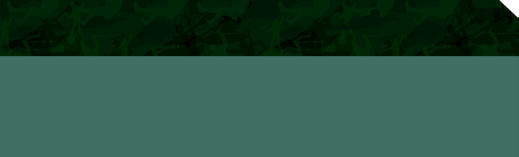 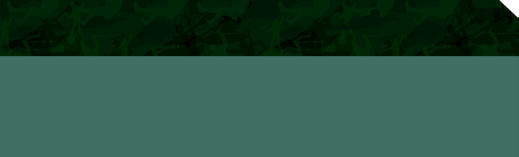 ARMY SECTION

Section Commander
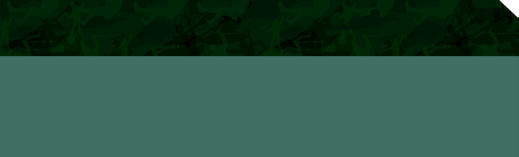 ARMY SECTION

Non-commissioned Officer(s) (NCOs)
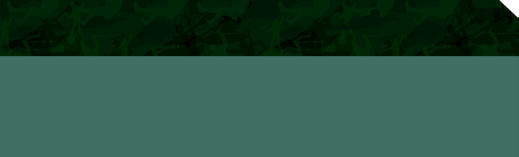 ARMY SECTION

Non-uniformed Volunteer(s) (NUVs)
Key Appointments in the Section
Section Commander
Responsible for the Army Section
Leads planning and organising of training and events
Ensures that cadets are completing the training and testing required to move through the APC syllabus
Encourages cadets to attend courses when appropriate to enhance their leadership development
Deals with disciplinary matters when necessary.
Liaises with the Contingent Commander on wider Contingent and assurance matters
Ensures that adult instructors within the Section are up to date with mandatory training and testing
The Section Commander will be an officer, usually holding rank between Lieutenant and Major
Key Appointments in the Section
Section Officers
Contribute to the running, leadership and management  of the Contingent
Make up most of the roles within the organisation
Ensure the safety, security and wellbeing of the cadets within the Section
Ensure that standards of discipline are maintained
Deliver training to cadets
Organise camps, trips and weekends
Serve as an example to cadets, inspiring them to achieve and helping them to build confidence, self-reliance, initiative, loyalty and a sense of service to others
Key Appointments in the Section
Non-Commissioned Officers (NCOs)
Deliver training in syllabus subjects and wider cadet activities
Ensure the wellbeing, discipline and safety of the cadets
Key Appointments in the Section
Non-Uniformed Volunteers (NUVs)
Individuals who assist the Section that have chosen not to wear uniform or rank
Assist in the training and administration
May deliver specific support in specialist subjects (i.e. first aid or navigation)
Provide administrative assistance
Any Questions?
CCF Contingent and Section Structure
Consolidation
Summary
Questions
Final Confirmation
What is the name of your Contingent Commander?
Lieutenant Commander Slann
Which of these Sections are present in your Contingent?
Royal Navy / Royal Marines / Army / Royal Air Force
Royal Navy
Army
Royal Air Force
What rank does your School Staff Instructor hold?
Lieutenant
Final Confirmation
What is the rank of your Section Commander?
Lieutenant
Which TWO (2) of these are a responsibility of the Section Commander?
Deal with disciplinary matters
Organise stores and equipment
Plan training and events
Deal with disciplinary matters & Plan training and events
What are the names of the Officers, NCOs and NUVs in your Section?
R.L Sauavge
P. Read
J. Depnering
R. McKenna
Consolidation
Look Forward